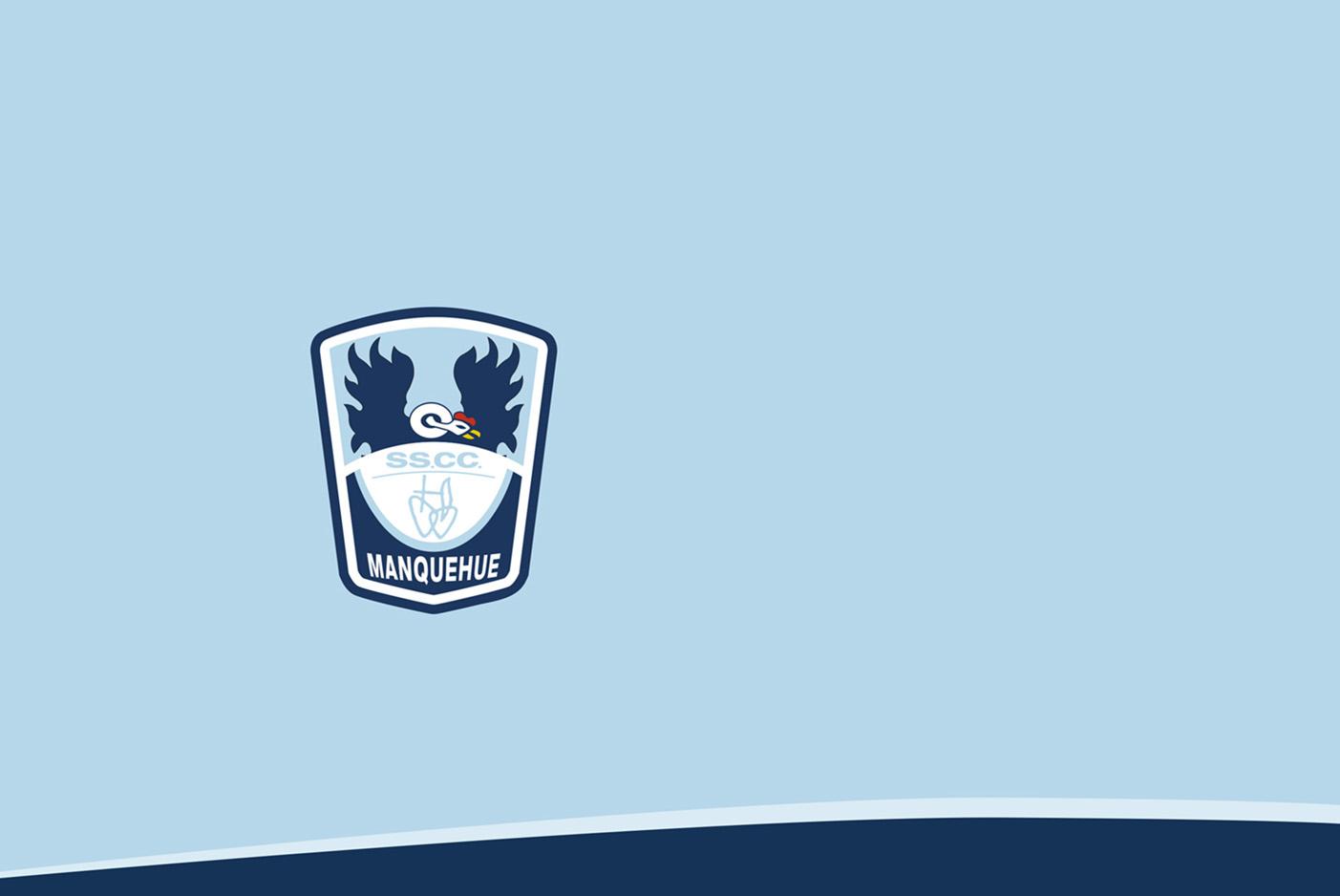 MÚSICA,  
PRIMEROS BÁSICOS
12/06/2020
Los invito a conocer una hermosa canción andina, “Soy un colla chiquitito”
“Soy un colla chiquitito”
Soy un colla chiquitito vivo sólo en un ranchito.
Tengo poncho y un sombrero y unas ojotas de cuero.
Con mi burro y con mi perro ya me voy camino al cerro.
Cuando toco en mi quena se me van todas las penas.
Los collas pueblo del altiplano
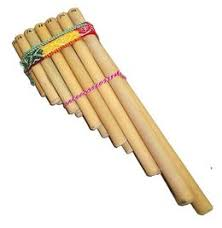 Los collas habitan en el altiplano de Bolivia, Argentina y Chile.
Poblaron la zona de la Cordillera de Atacama. 
Cosechan sus propios cultivos de verduras, frutas y tienen sus animales.
Los instrumentos musicales que utilizan son la quena, zampoña
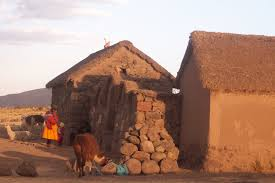 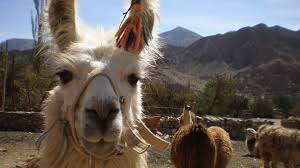 Los invito a escuchar ésta canción aprenderla y cantarla. https://youtu.be/-cPxIottFeQDespués de practicarla varias veces y sabérsela muy bien, se graban y la envían a éste correo, poniendo nombre, apellido y curso a dónde dice “Name”musicaencuarentena@ssccmanquehue.cl
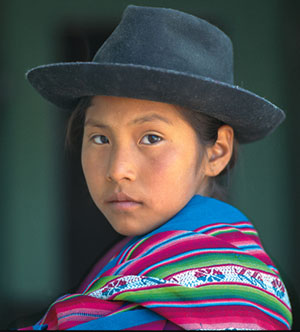 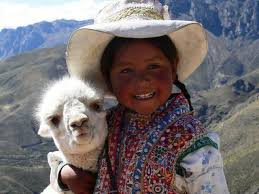 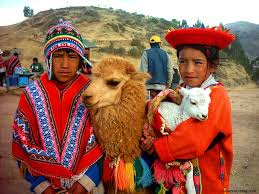 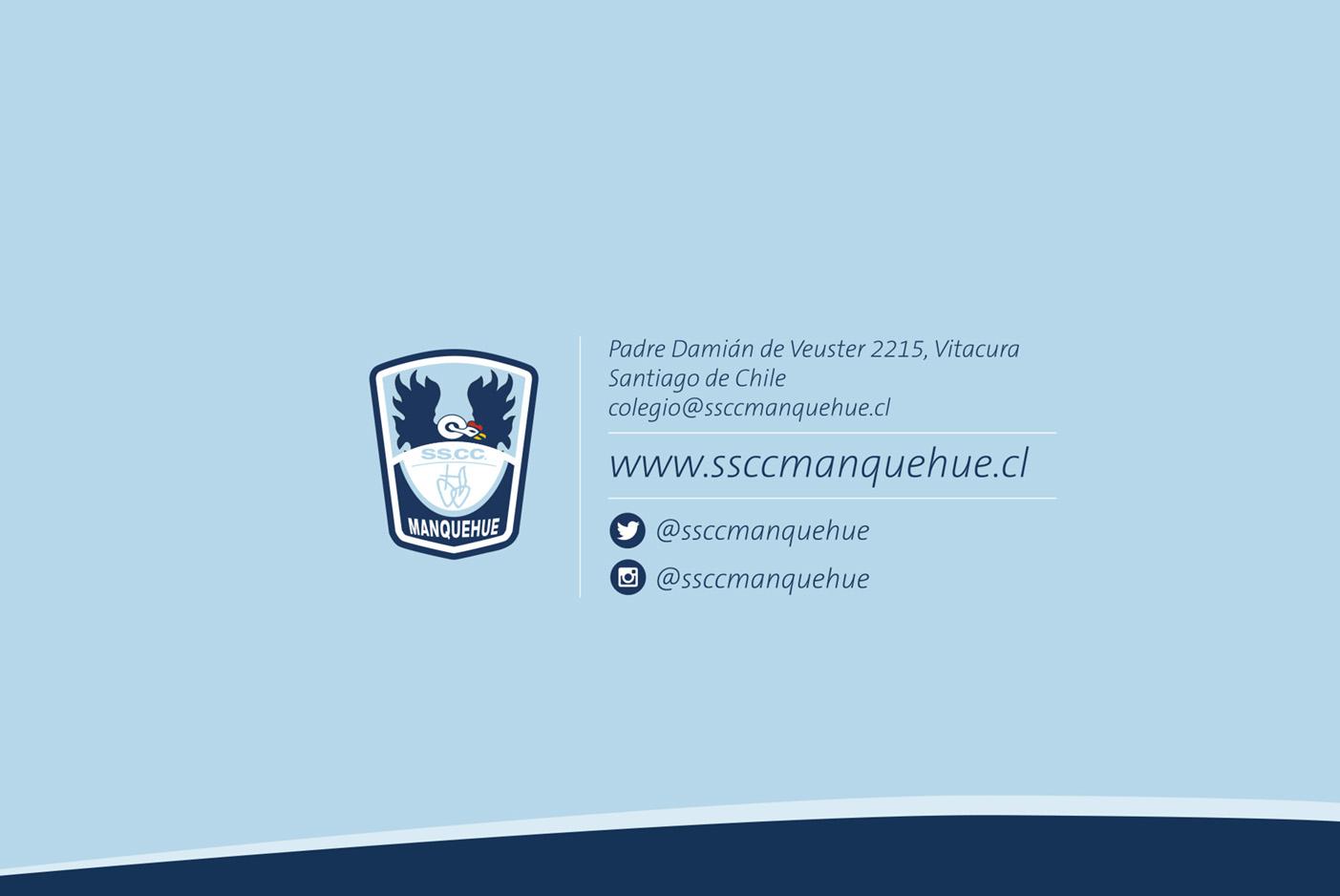